TDV workshop
KEPLERMAPPER
Mona Hardani
June 2025
Mona.t.hardani@gmail.com
Brief explanation:
KeplerMapper is a Python library used for visualizing high-dimensional data using the Mapper algorithm from Topological Data Analysis (TDA).

KeplerMapper is part of the scikit-learn TDA package:
         https://docs.scikit-tda.org/en/latest/

Official site: https://kepler-mapper.scikit-tda.org/en/latest/
Mona Hardani Mona.t.hardani@gmail.com
Installation:
Install KeplerMapper with pip:
pip install kmapper
Official site: https://keplermapper.scikittda.org/en/latest/started.html#setup
Mona Hardani Mona.t.hardani@gmail.com
Python code
# Import the class
 import kmapper as km
 # Some sample data 
from sklearn import datasets data, labels = datasets.make_circles(n_samples=5000, noise=0.03, factor=0.3) 
# Initialize
 mapper = km.KeplerMapper(verbose=1) 
# Fit to and transform the data
 projected_data = mapper.fit_transform(data, projection=[0,1]) # X-Y axis 
# Create a cover with 10 elements 
cover = km.Cover(n_cubes=10) 
# Create dictionary called 'graph' with nodes, edges and meta-information 
graph = mapper.map(projected_data, data, cover=cover)
 # Visualize it
 mapper.visualize(graph,path_html="make_circles_keplermapper_output.html",
 title="make_circles(n_samples=5000, noise=0.03, factor=0.3)")
Mona Hardani Mona.t.hardani@gmail.com
1D vs. 2D Lens Function:
What Is a Lens Function?
A lens function maps high-dimensional data to a lower-dimensional space (usually ℝ or ℝ²).
Source : Topological methods for the analysis of high dimensional data sets and 3D object recognition (2007).
Mona Hardani Mona.t.hardani@gmail.com
What is a 1D lens?
Projects data to one dimension (e.g., height, density, first PCA coordinate).

Divides the data range into overlapping intervals.
Mona Hardani Mona.t.hardani@gmail.com
What is a 2D lens?
Projects data onto two dimensions (e.g., PCA1 vs. PCA2, 
t-SNE)

Covers ℝ² with overlapping rectangular patches.


Great for capturing complex topological features like loops, holes, or multiple clusters.
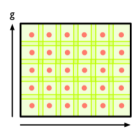 Mona Hardani Mona.t.hardani@gmail.com
The Jupyter Notebook version of the code:
https://kepler-mapper.scikit-tda.org/en/latest/notebooks/KeplerMapper-usage-in-Jupyter-Notebook.html
See more examples here:
https://kepler-mapper.scikit-tda.org/en/latest/examples.html
Click on:
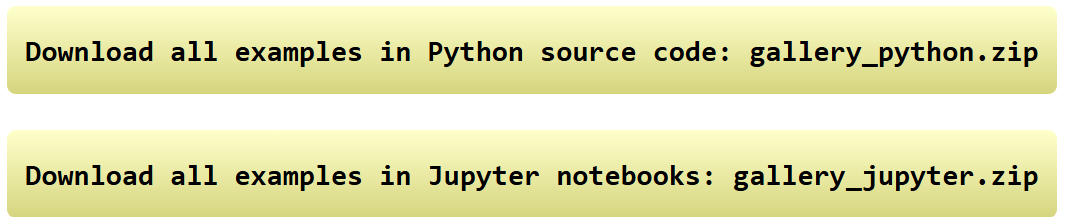 Mona Hardani Mona.t.hardani@gmail.com
Thank you
Mona Hardani Mona.t.hardani@gmail.com